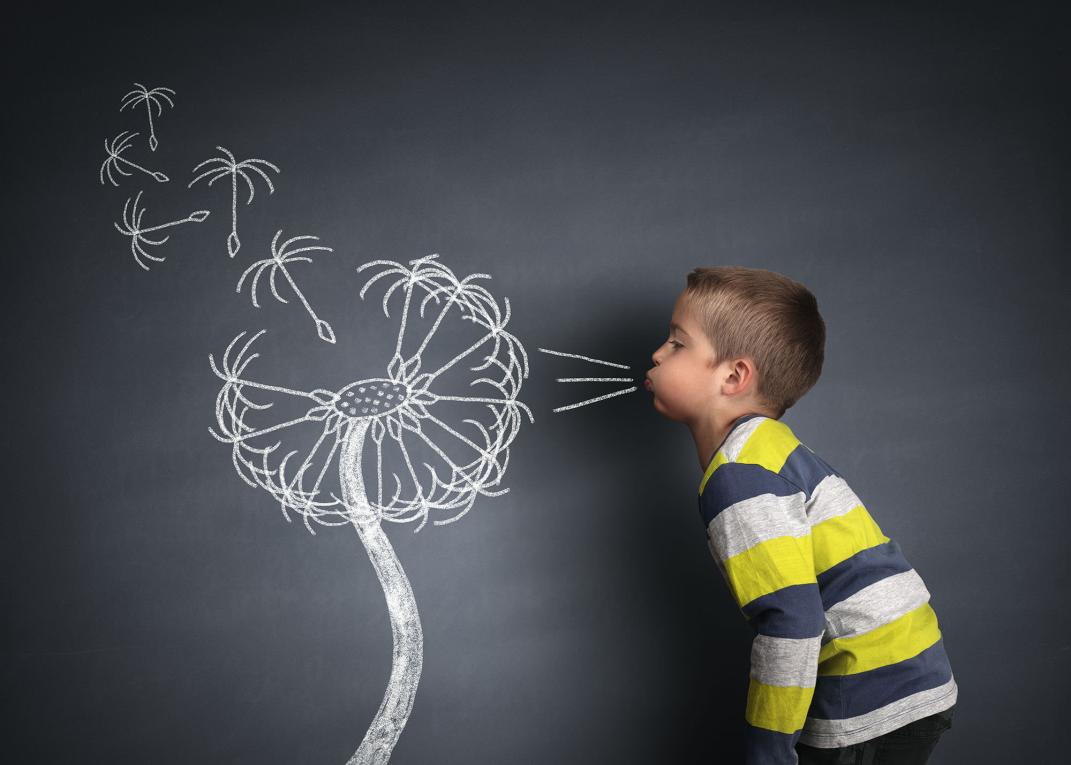 «Органы дыхания»кроссворд
в
Отлично!
Д
О
Х
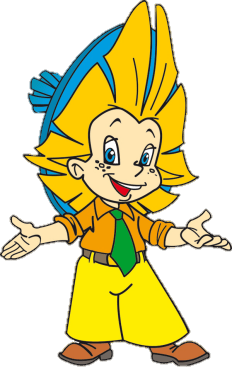 Процесс поступления воздуха в лёгкие
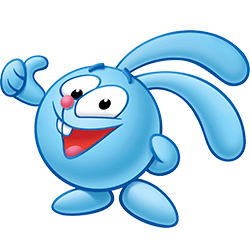 в
Д
О
Х
в
ы
д
о
х
Процесс, обратный вдоху
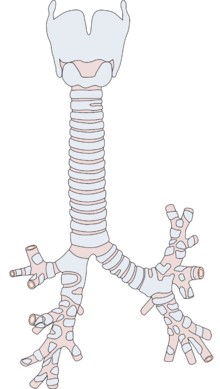 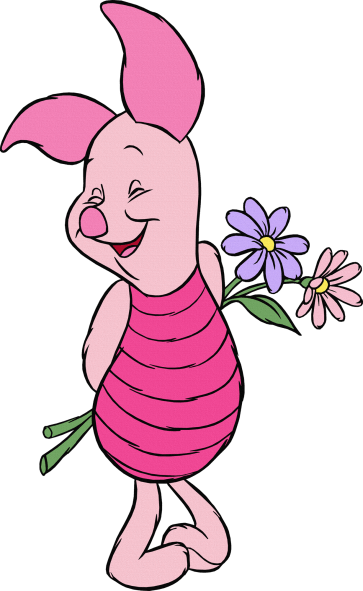 в
Д
О
Х
в
ы
д
о
х
е
т
р
а
х
я
Трубка из плотных  хрящевых колец
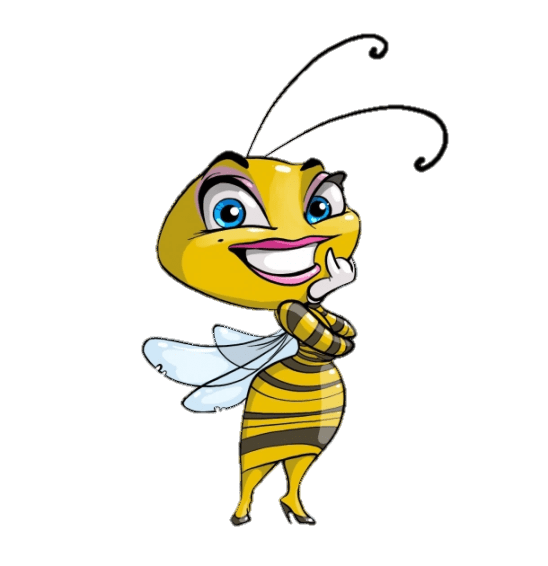 в
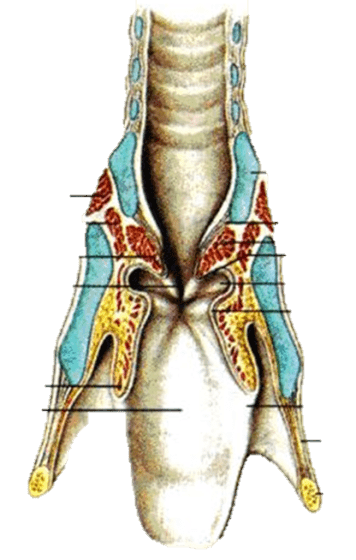 Д
О
Х
в
ы
д
о
х
е
т
р
а
х
я
г
н
о
р
т
а
ь
Верхняя часть дыхательного горла
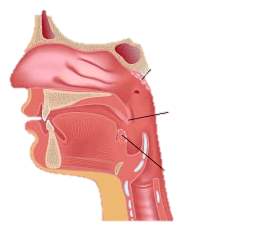 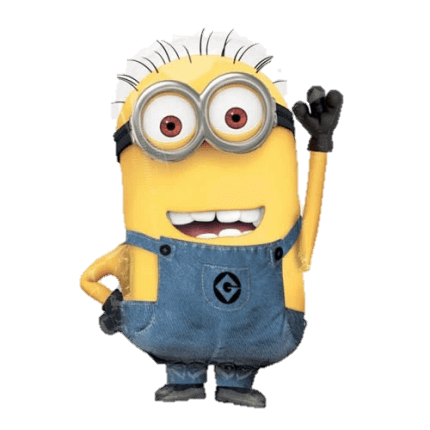 в
Д
О
Х
в
ы
д
о
х
е
т
р
а
х
я
г
н
о
р
т
а
ь
н
о
с
о
г
л
о
т
к
а
Куда попадает воздух, пройдя через нос
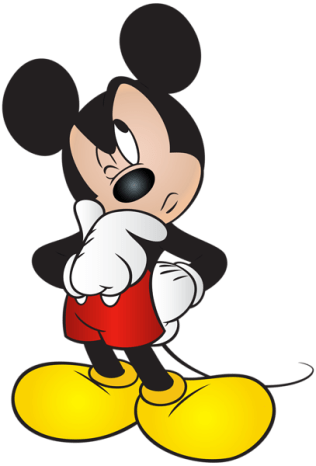 в
Д
О
Х
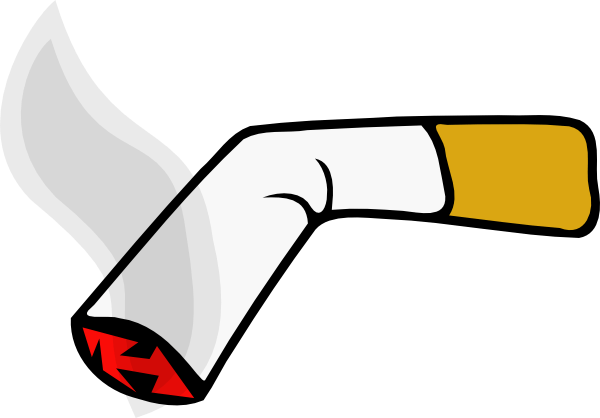 в
ы
д
о
х
е
т
р
а
х
я
г
н
н
о
и
р
к
т
о
а
т
и
ь
н
н
о
с
о
г
л
о
т
к
а
Яд, попадающий в кровь при курении
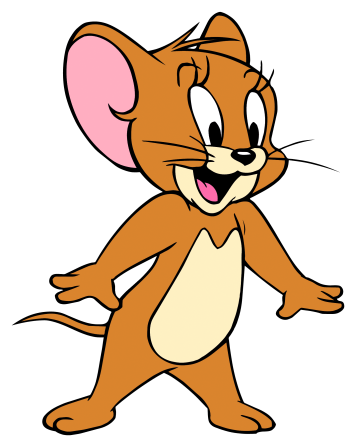 в
Д
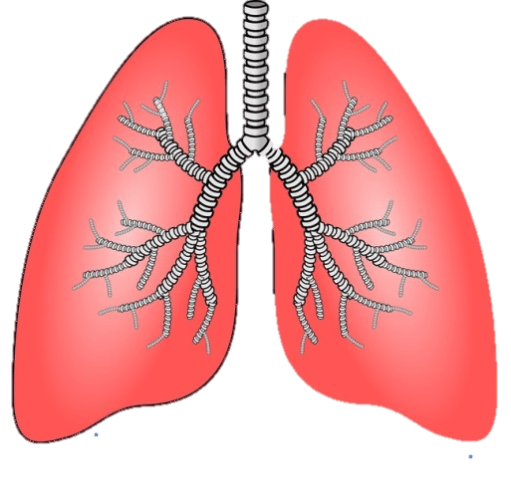 О
Х
в
ы
д
о
х
е
т
р
а
х
я
г
н
н
о
и
р
к
т
о
а
т
и
ь
н
н
о
с
о
г
л
о
т
к
а
е
л
ё
г
к
и
Главный орган дыхательной системы
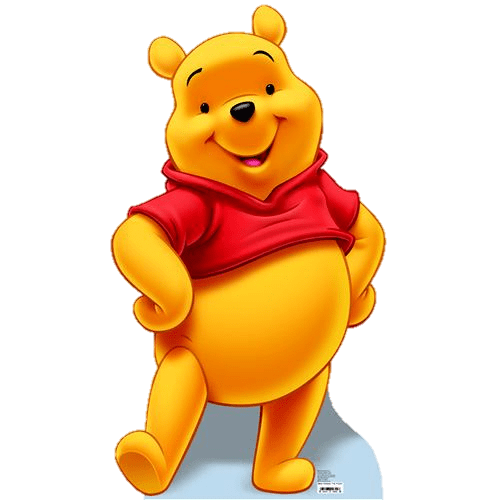 в
Д
О
Х
в
ы
д
о
х
е
т
р
а
х
я
г
н
н
о
и
р
к
т
о
а
т
и
ь
н
н
о
с
о
г
л
о
т
к
а
е
л
ё
г
к
и
Как называется процесс поглощения из воздуха кислорода и выделения углекислого газа?
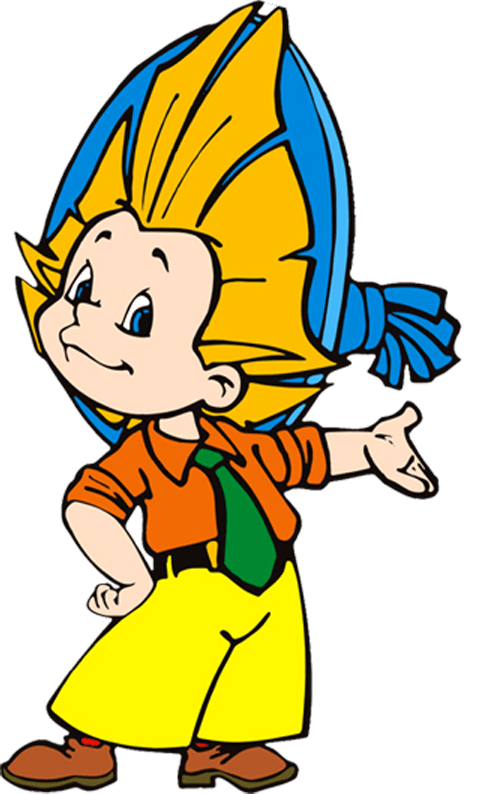 МОЛОДЦЫ!